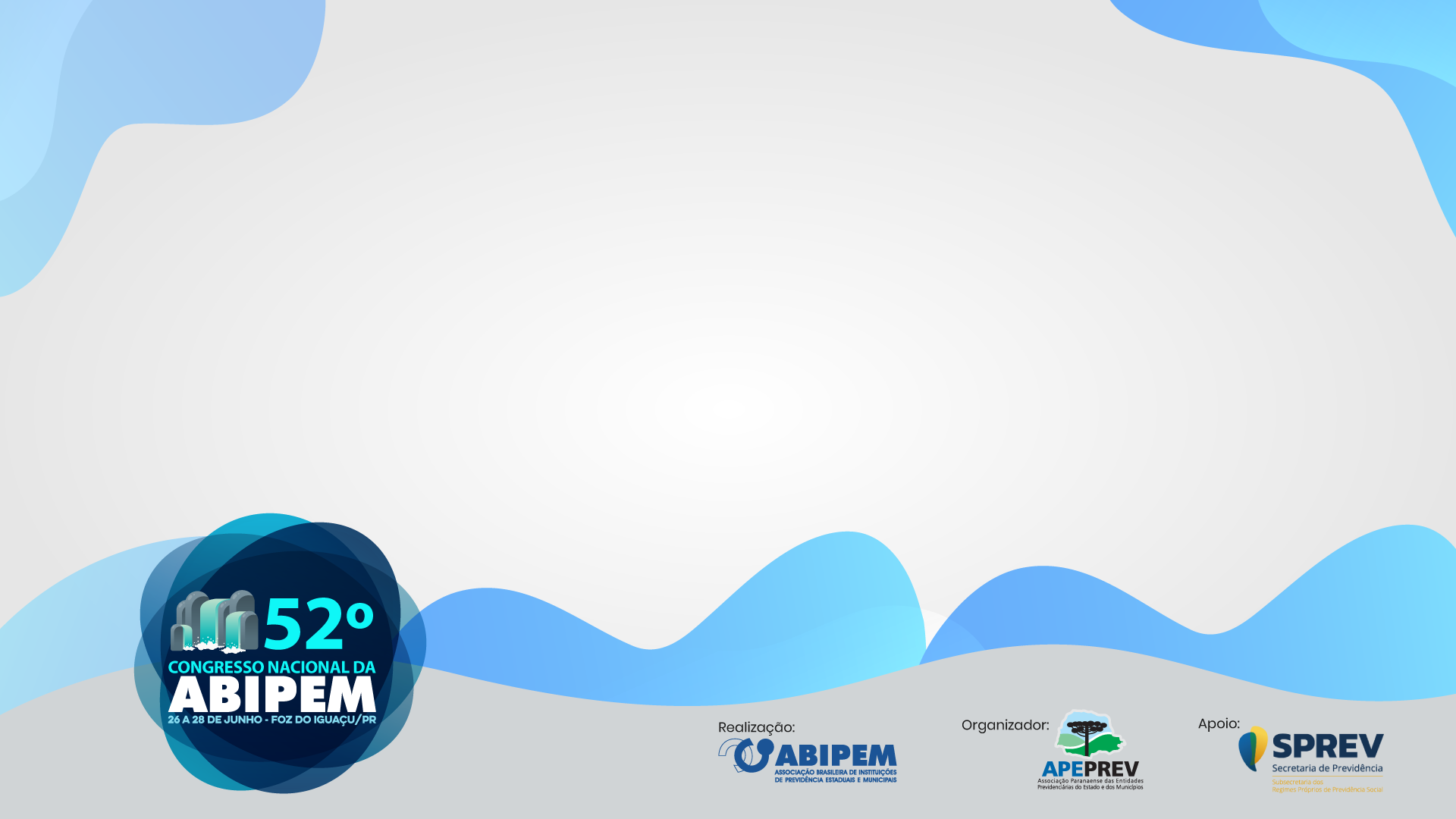 OFICINA SPREV

PRÓ-GESTÃO RPPS

PASSO A PASSO PARA IMPLEMENTAÇÃO  





Foz do Iguaçu- PR, 27 de junho de 2019
Demonstrar o interesse da Alta Administração - Envolvimento do Gestor do RPPS 

Indicar um responsável pela implantação: Pessoa, Órgão da estrutura do RPPS, um Grupo de Trabalho - GT

Estudar o Manual 

Fazer o diagnóstico do RPPS - Ação por Ação (Que Nível de Aderência está mais próximo de ser atendido?). Lembrem que algumas ações já são exigências da própria legislação!!
Observar as ações a serem atendidas e quais não serão objeto de auditoria para certificações até 2020 (Nível I - 17 ações, Nível II - 19 ações e Nível III - 21 ações). Qual Nível queremos ser certificados?

Verificar a disponibilidade de orçamento

Apresentar ao Gestor do RPPS o diagnóstico e as providências necessárias

Elaborar e encaminhar Termo de Adesão à SPREV (Não necessita fazer referência ao Nível pretendido)

Envolver todo o corpo técnico do RPPS
Elaborar um Plano de Ação (o que, como, quem, onde fazer, quanto custa, até quando):

Há necessidade de atualizar o site?

Há necessidade de treinamento (Técnicos, Conselheiros, CPA 10, Controle Interno)? Foi realizado o Levantamento de Necessidade de Treinamento – LNT

Há necessidade de envolver outras Secretarias (Controladoria, Ouvidoria, Secretaria de Administração/Gestão, Secretaria de Saúde)?
Há necessidade de contratação de consultoria para implantação (Mapeamento, Manualização) ou vamos realizar internamente?

Há necessidade de elaboração de relatórios (Governança, Atuarial)?

Há necessidade de melhor estruturar as atas das reuniões dos Conselhos e do Comitê de Investimentos?

Há necessidade de encaminhar a base de dados cadastral atualizada para Secretaria de Previdência - SPREV?
Há necessidade de elaboração de um planejamento anual/planejamento estratégico?

Há necessidade de elaborar portaria pelo Gestor do RPPS (Política de Segurança da Informação/Código de Ética)?

Há necessidade de alterar a legislação (atribuições dos Conselhos; Mandato, Representação e Recondução)?

Há necessidade de elaboração de cartilhas e de realização de audiências pública?

Acompanhar a execução do Plano de Ação
Elaborar Processo licitatório para escolha da empresa certificadora

Na elaboração do Termo de Referência - TR determinar o tipo de contratação:

Apenas Auditoria de Certificação? 
Pré-Auditoria de Certificação e Auditoria de Certificação 
Auditoria de Certificação e Auditoria de Supervisão - obrigatória para os Níveis III e IV
Pré-Auditoria de Certificação, Auditoria de Certificação e  Auditoria de Supervisão

Agendar Pré-Auditoria de Certificação e/ou Auditoria de Certificação
PRÓ-GESTÃO RPPS - COMO ADERIR...
Passos:
www.previdencia.gov.br
Previdência no Serviço Público
Mais Informações 
Pró-Gestão RPPS
Formulários
Termo de Adesão do Pró-Gestão RPPS (preencher, digitalizar e encaminhar para o e-mail:
 progestao.rpps@previdencia.gov.br
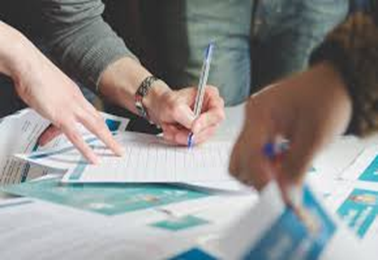 Secretaria Especial de Previdência e Trabalho - SEPRT
helio.fernandes@previdencia.gov.br
61-2021-5717
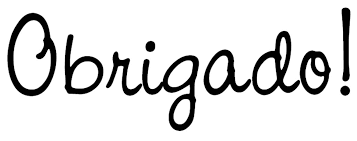